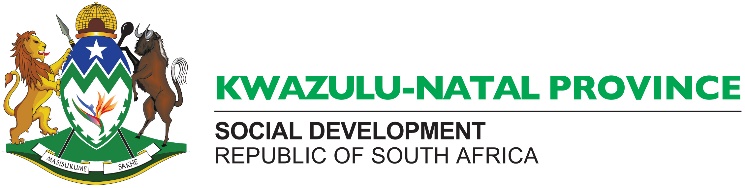 COMBATING SUBSTANCE ABUSE AMONGST LEARNERS IN SOUTH AFRICAN SCHOOLS
PRESENTED BY : NOZIPHO BABRA NGUBANEA SOCIAL WORKER FROM THE DEPARTMENT OF SOCIAL DEVELOPMENTUNDER UMGUNGUNDLOVU DISTRICTAT IMPENDLE SERVICE OFFICE
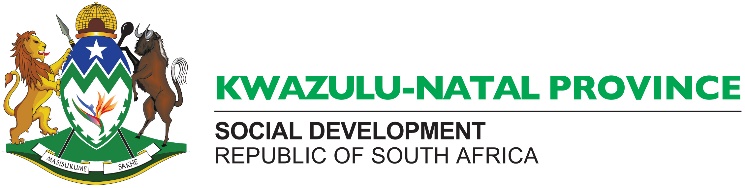 RATIONALE OF THE STUDY
This research was driven by the researcher’s desire to make sense of the impact that substance abuse has on learners.
This desire was further strengthen while the researcher was involved in conducting programmes on substance abuse with teenagers in schools .
The researcher was also eager in findinding out if the available legislation which governs the regulation and use of drugs, is sufficient to combat substance abuse in South African schools.
Also if the role players are aware of their roles and are doing justice in implementing the available legislations.
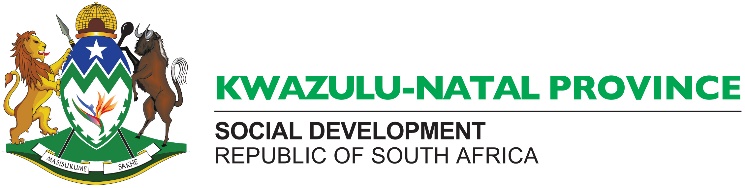 AIMS AND OBJECTIVES OF THE STUDY
It  aimed at outlining the causes that lead to substance abuse .
It also aims at identifying the effects that substance abuse has on the learners, families, communities and the country.
To find resolutions on what can be done to assist learners and families affected by substance abuse
To explore the legislative framework on combating substance abuse amongst learners in South African schools
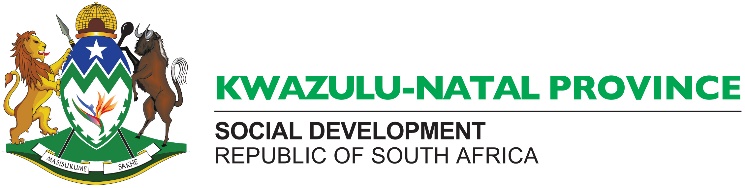 RESEACH METHODOLOGY
Data was collected through literature material researched from academic books, articles, law cases, and news papers.
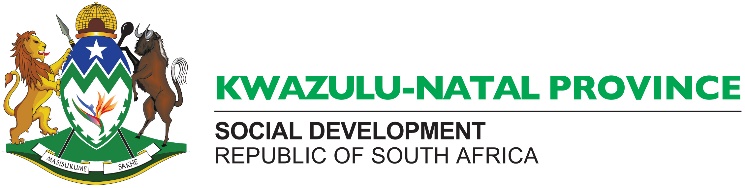 RESEARCH FINDINGS
Causes of substance abuse 
Mothibi (2014 ) found that 87% of high school learners in  Cape Town rural areas,abused substances due to peer pressure, 73% was because of stress, 73% was due to loneliness and rejection, 70% was as a result of family problems, 67% due to poor performance at school and 63% due to a  lack of parental control.
 Terblanche (1999)  related drugs and substance abuse amongst high school learners  to the lack of parental involvement in the child’s life, which includes negative communication skills, inability to discipline, and lack of closeness between the child and parents,  limiting communication.
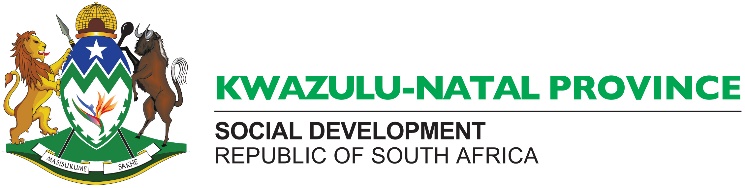 Effects of substance abuse
According to the Department of Basic Education(2013),  substance abuse imposes social, health and economic costs on individuals, families, society and the economy .
Some of the effects that were outlined include depression, anxiety, paranoia, impulsive behaviour, poor judgement, risky sexual behaviour exposing them to HIV/AIDS and other sexual transmitted diseases, neurological disorder, chronic memory disorder, mental disorder, and damage to the liver, heart, kidney and lungs( parent 24, 2020).
COMBATING SUBSTANCE ABUSE USING LEGAL FRAMEWORKS
Encouraging children to take responsibility and participate in matters affecting them in America was found to have impressive outcomes in moulding learners to be able to make wise decisions about substance abuse ,US Department of Health and Human Services (2016 ) 
It was also evident that increasing alcohol prices reduces  alcohol misuse and other alcohol related problems such as car accidents, US Department of Health and Human Services (2016) 
The Good Behaviour Game and Classroom-Centered Intervention through a classroom behaviour management programme that rewards children for acting appropriately during instructional times through a team-based award system, was also found to be effective in combating substance abuse in America.
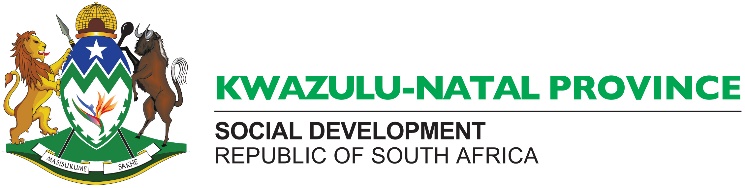 Frameworks……
The National Drug Master Plan 2013-2017 sets out the measures and strategies to be used in order to combat substance abuse, which are demand reduction, harm reduction, and supply reduction.
Children’s Act 38 of 2005 looks at early interventions and prevention  programmes that can assist children to be aware of the impact of drugs and substance abuse
 South African Schools Act 84 of 1996 prohibits the use of substances and illicit drugs on school premises and further provides for those who have problems with drug addiction to be assisted by school counsellors
The Prevention of and Treatment for Substance Abuse Act (70 of 2008)  focuses on harm and demands reduction through early intervention treatment and prevention.
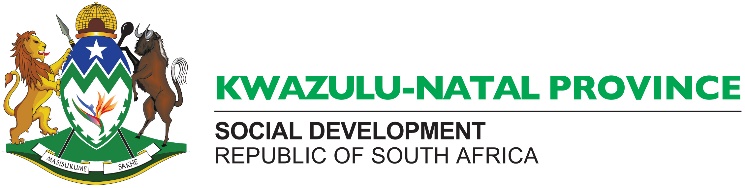 MULTIPLE ROLE-PLAYERS IN COMBATING SUBSTANCE ABUSE
Department of Health:  reduce drug demand and the harm caused by psychoactive drugs, including alcohol and tobacco, through the development of legislation and policy guidelines for early identification and treatment
All provinces should have a substance abuse forums to set up an Executive committee on portfolios: demand reduction, supply reduction, harm reduction, research and development, communication, monitoring and evaluation.
Department of Social  Development is central  in provision of technical and financial support aimed at combating substance abuse
Department of Education covers substance abuse under life orientation learning area and  life skills programme.
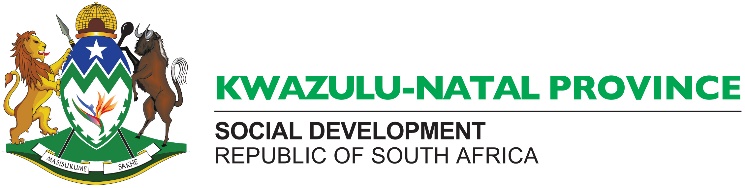 CONCLUSSION AND RECOMENDATIONS
Encouraging children to take responsibility and participate in matters affecting them may have impressive outcomes in molding the learners to be able to make wise decisions about substance abuse ,US Department of Health and Human Services (2016 ) 
Increasing alcohol prices reduces  alcohol misuse and other alcohol related problems such as car accidents, US Department of Health and Human Services (2016 ). Adopting this intervention might have a positive outcomes in South Africa. 
The Good Behaviour Game and Classroom-Centered Intervention through a classroom behaviour management programme that rewards children for acting appropriately during instructional times through a team-based award system is recommended in combating substance abuse in South Africa.
Integration of interventions that were proven to be effective in other countries with the South African interventions that seems to be effective might have positive results in combating substance abuse in South African Schools.
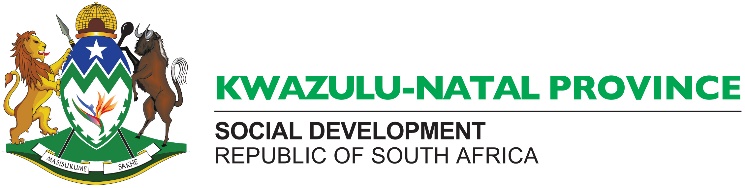 LIMITATIONS OF THE STUDY
It might happen that some of the  information is outdated due the year that study was conducted
Some of the information and statistics might be inaccurate since the study was based on secondary data
The Less research conducted on this topic
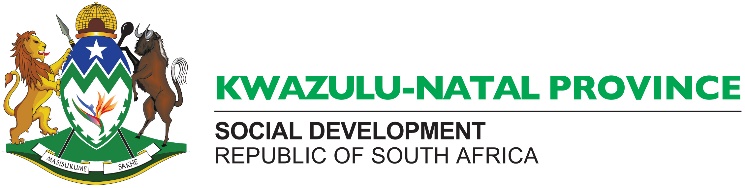 REFERENCES
African Charter on the Rights and Welfare of the Child (ACRWC). (1990).
Children’s Act 38 of 2005.
Constitution of South Africa, 1996.
Convention on The Rights of the Child, 1989.
Department of Basic Education (2013). National strategy for the prevention and management of alcohol and drug use amongst learners in schools.
Galvani S “Social work and substance use: Ecological perspectives on workforce development, Drugs: Education, Prevention and Policy’, 24:6, 469-476. (2017)
Howll. S and K Couzyn,K . “The South African National Drug Master Plan 2013–2017” (2013) available at http://fileserver.idpc.net/library/SAgdpoWP4.pdf. 
Mehrolhassani MH, Yazdi-Feyzabadi V, Hajebi A, Mirzaei S. ‘Cross-country Comparison of Treatment Policies Facing the Drug Abuse in Five Selected Countries’. Addict Health(2019)11(2):81-92.available at doi:10.22122/ahj.v11i2.233 accessed on 13 October 2020
Mothibi K. Substance Abuse Amongst High School Learners in Rural Communities (2014) available at http://www.hrpub.org/download/20140701/UJP1-19402145.pdf accessed on 16 July 2020
Continuation…..
National Drug Master Plan. Department of Social Development (2013–2017). (2013) available at https://extranet.who.int/ncdccs/Data/ZAF_B10_National%20drug%20masterplan.pdf accessed on 26 September 2021
https://www.parent24.com/Family/Health/80-of-sas-male-youth-deaths-are-alcohol-related-and-drug-consumption-is-twice-the-world-norm-20180626 accessed on 2 August 2020
Prevention of and Treatment of Drug Dependency Act 70 0f 2008.
 Steinman, K.J. & Zimmerman, M.A. Religious activity and risk behavior among African American adolescents: Concurrent and developmental effects. (2004). 33(3/4), 151–161.
South African Schools Act 84 of 1996.
 Substance Abuse and Mental Health Services Administration (US); Office of the Surgeon General (US). Facing Addiction in America: The Surgeon General's Report on Alcohol, Drugs, and Health [Internet]. Washington (DC): US Department of Health and Human Services; 2016 Nov. CHAPTER 3, PREVENTION PROGRAMS AND POLICIES. Available at https://www.ncbi.nlm.nih.gov/books/NBK424850/ accessed on 13 October 2020
Terblanche, S.S. Drug abuse amongst high school pupils. (1999). 35 (2), 161–178.
 United Nations Convention on the Rights of the Child (UNCRC). (1989).
The end
For more information contact Nozipho Ngubane on this number 0339960411  (during office hours)
noziphongubane87@gmail.com
Full theses available: https://researchspace.ukzn.ac.za/handle/10413/22240

 Thank you.